Religione Cattolica bimbi 3,4 e 5 anni insegnante                      Fornaro Elisa -I doni di Dio-
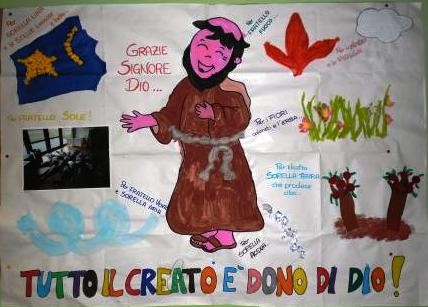 Clicca qui
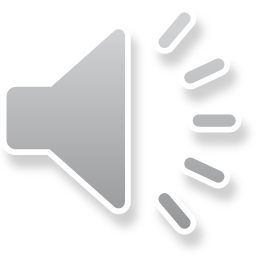 Clicca qui
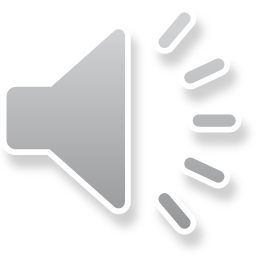 Clicca qui
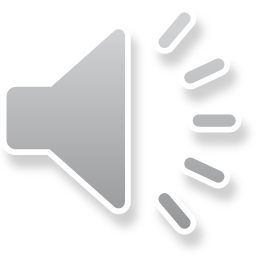 Clicca qui
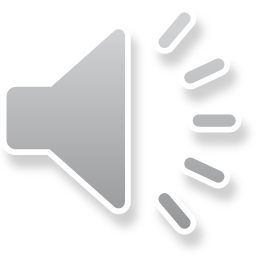 Clicca qui
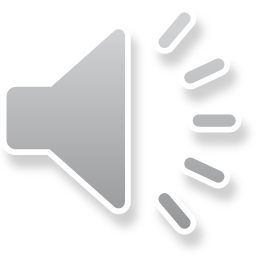 Clicca qui
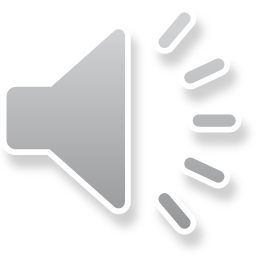 Clicca qui
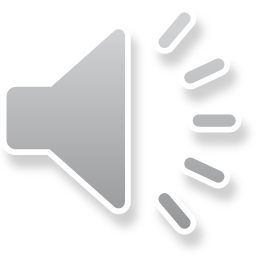